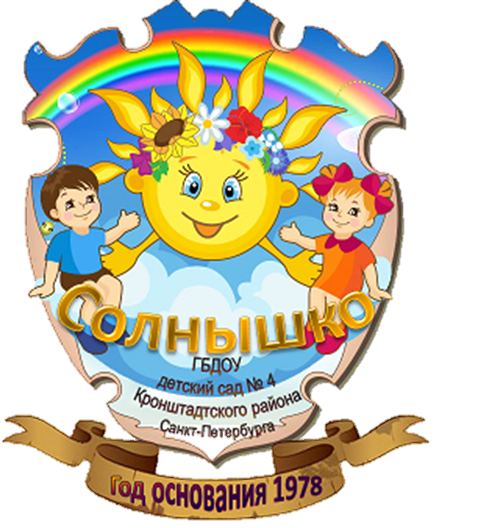 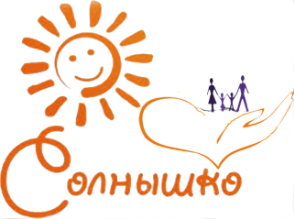 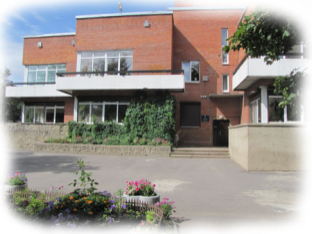 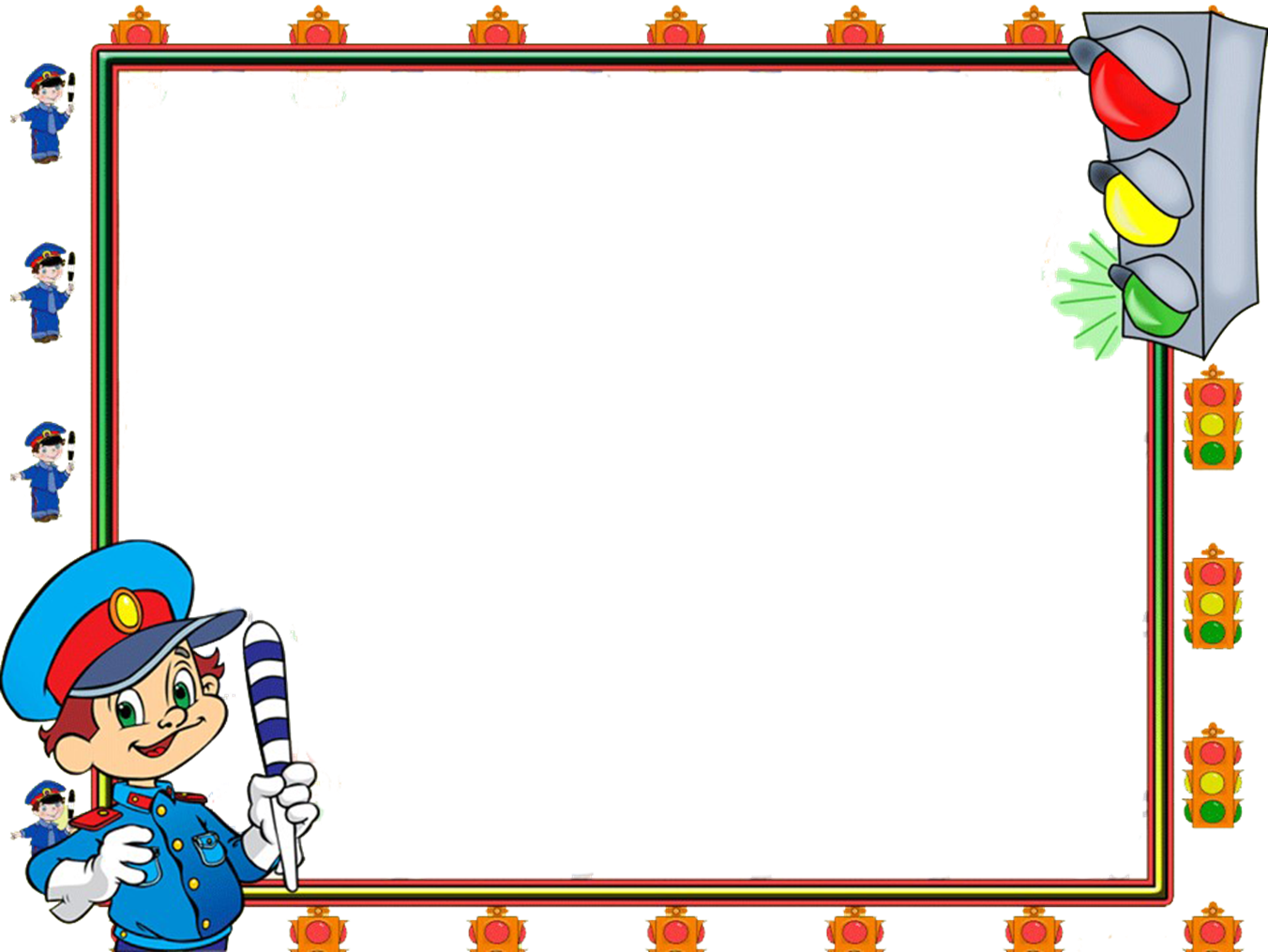 «Детям знать положено 
Правила дорожные!
Ты, дружок, доверься им: 
будешь цел и невредим!»
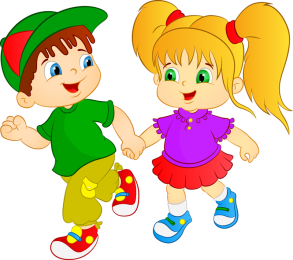 творческая выставка детских работ,
посвящённая безопасности детей на
дорогах

сентябрь 2014 год
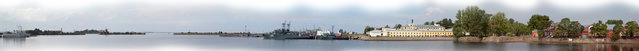 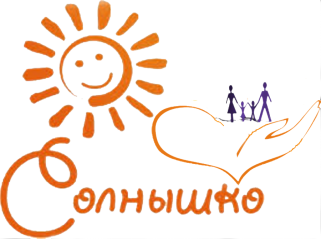 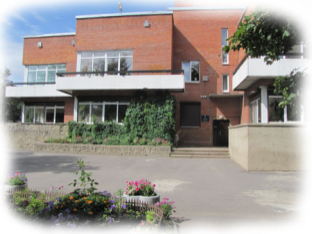 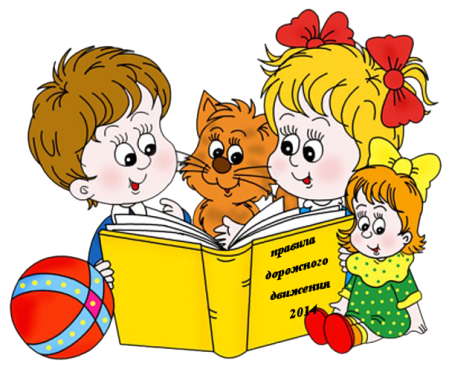 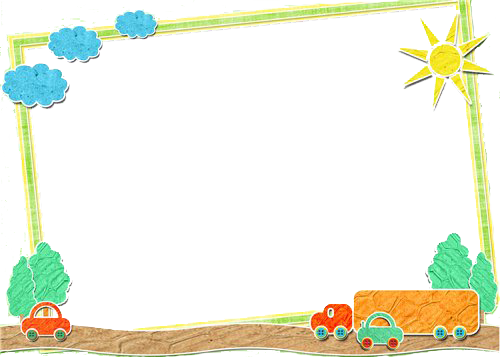 Традицией нашего детского сада  стала организация    различных выставок. Вот и сегодня в детском саду открылась выставка детских рисунков «Азбука дорожного движения». Участниками выставки стали дети старших и подготовительных к школе групп, которые проявили творчество в рисовании на заданную тему. Здесь можно увидеть многообразие интересных машин, дорогу с перекрёстком, дорожные знаки, «весёлые» светофоры,  героев любимых сказок, оказавшихся на тротуаре у проезжей части. Ребята, приходя на выставку рисунков, не только любуются детскими работами, но и закрепляют правила дорожного движения на дороге.
Основная задача выставки – привить детям необходимые навыки безопасного поведения на дорогах.
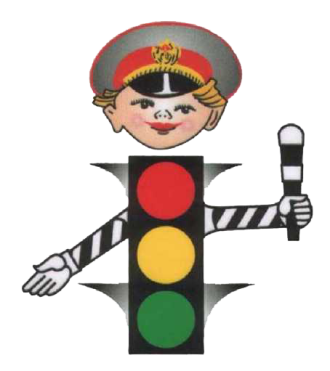 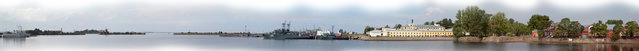 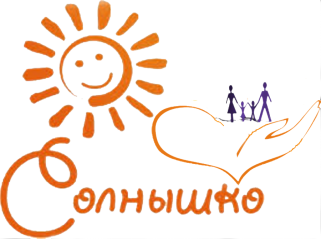 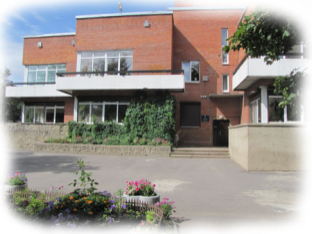 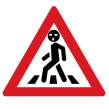 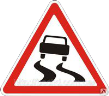 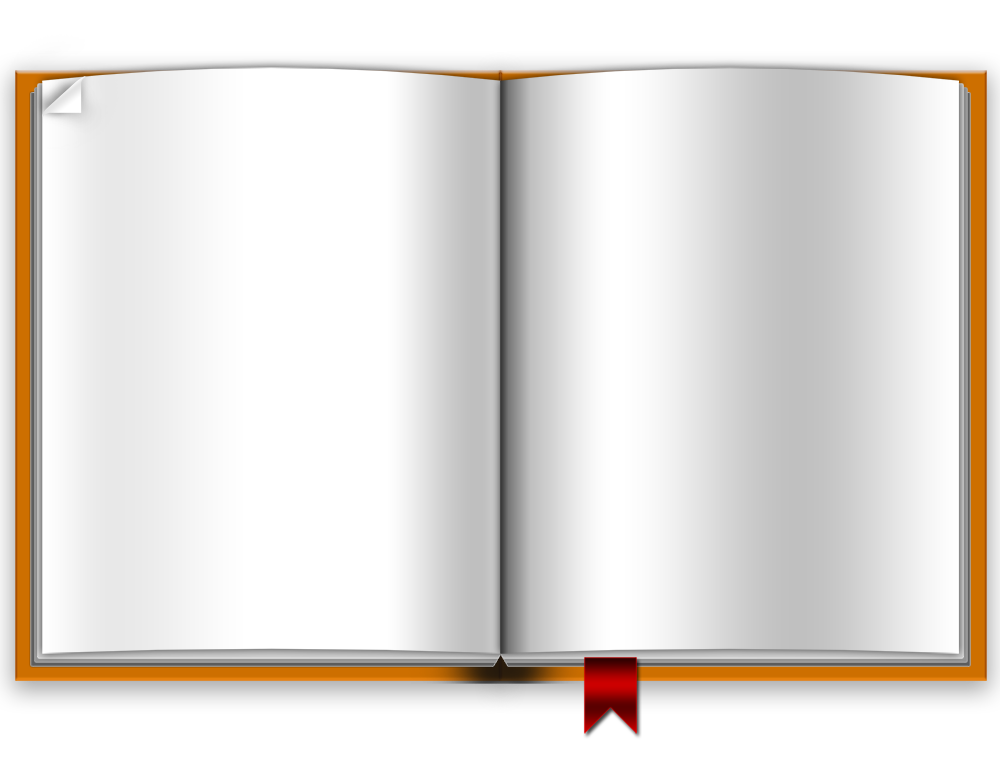 По трассам, улицам, проулкам
Машины едут взад-вперёд.
А ты выходишь на прогулку.
Теперь, мой друг, ты пешеход!
Машины едут – за рулём
Водители сидят,
И на дорогу сквозь стекло
Внимательно глядят.
Должны друг друга уважать
Водитель с пешеходом!
Друг другу не должны мешать –
Быть вежливым «народом»!
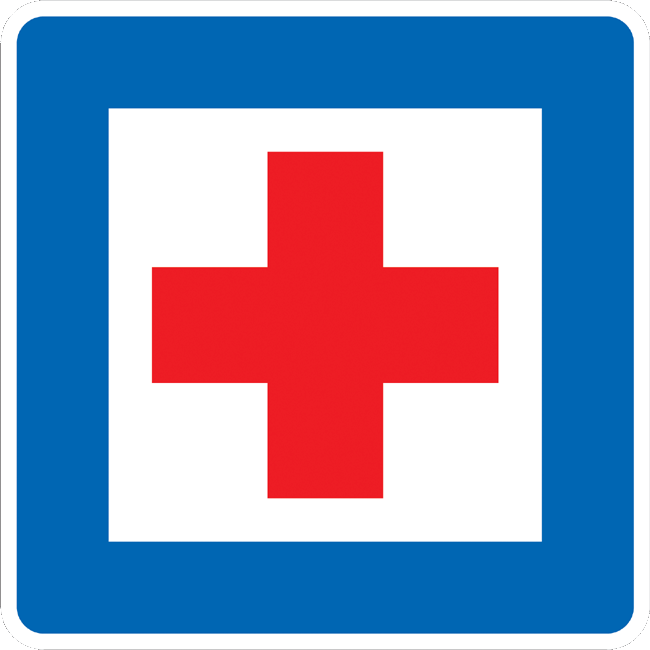 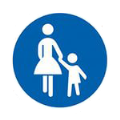 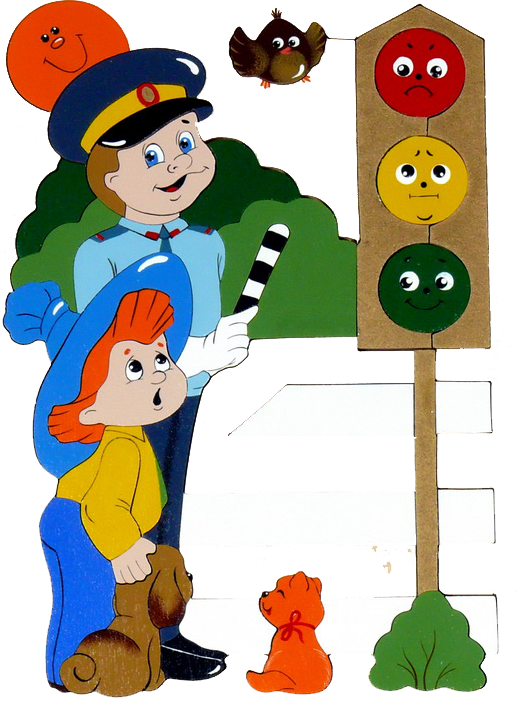 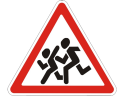 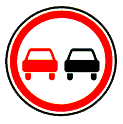 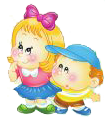 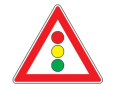 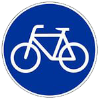 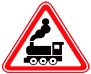 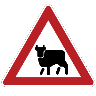 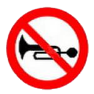 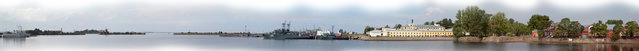 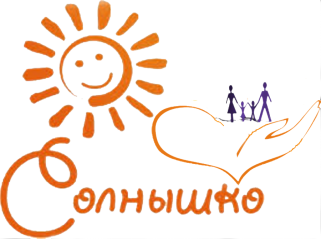 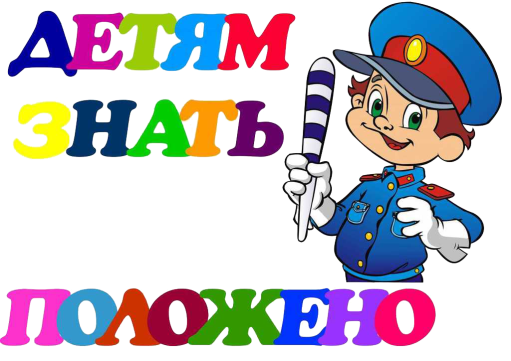 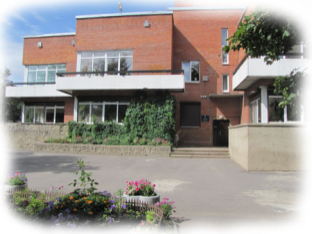 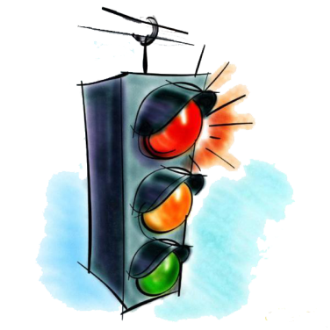 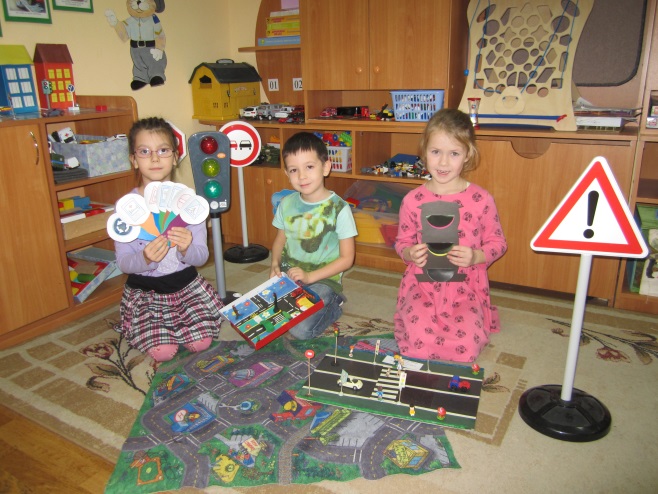 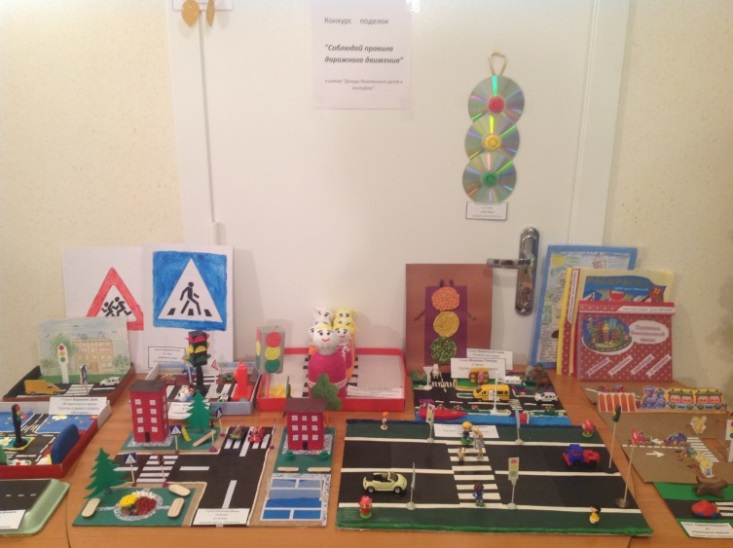 И проспекты, и бульвары –
Всюду улицы шумны.
Проходи по тротуару
Только с правой стороны!
Тут шалить – мешать народу
ЗАПРЕЩАЕТСЯ.
Быть примерным пешеходом
РАЗРЕШАЕТСЯ.
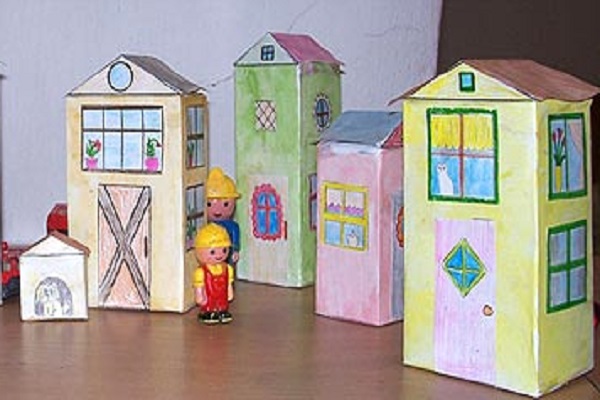 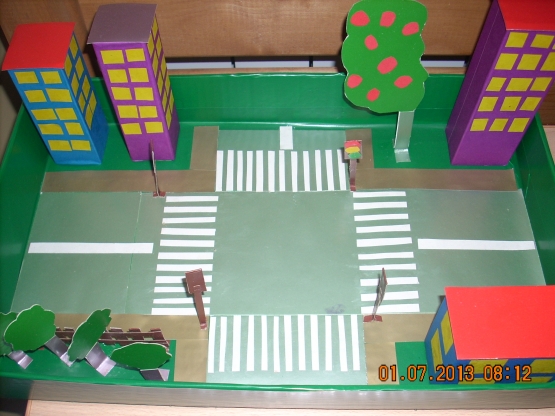 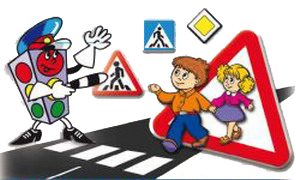 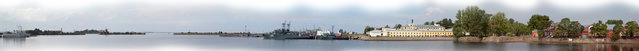 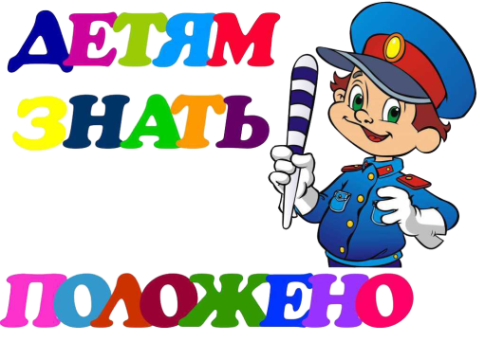 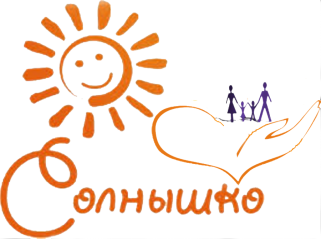 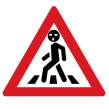 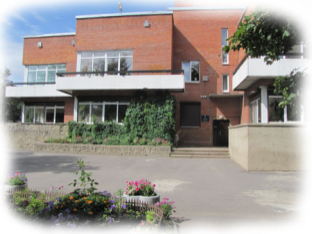 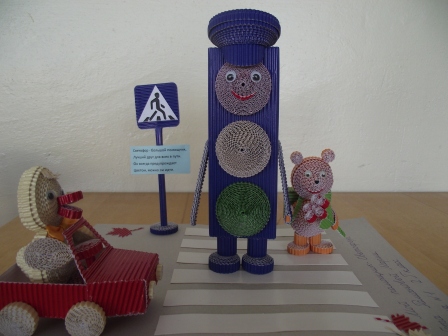 Вот обычный переход.
По нему идёт народ.
Здесь специальная разметка,
«зеброю» зовётся метко!
Белые полоски тут
Через улицу ведут!
Знак «Пешеходный переход»,
Где на «зебре» пешеход,
Ты на улице найди
И под ним переходи!
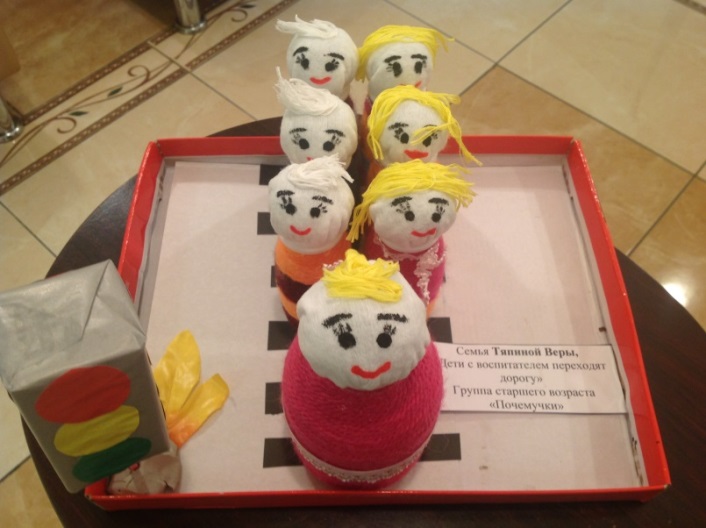 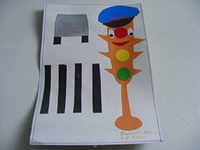 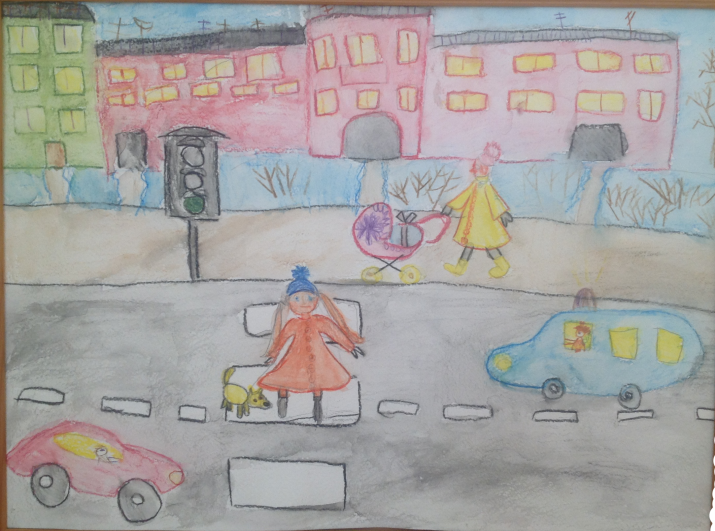 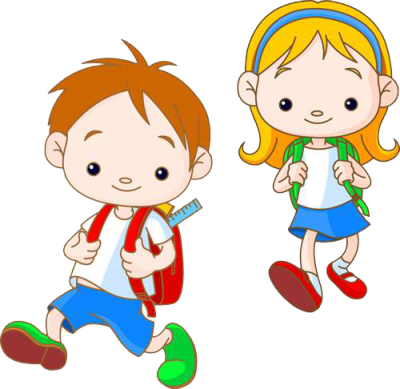 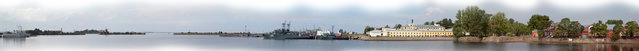 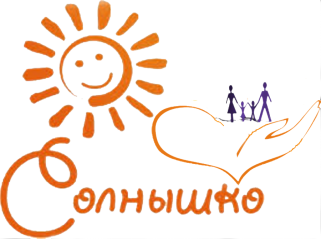 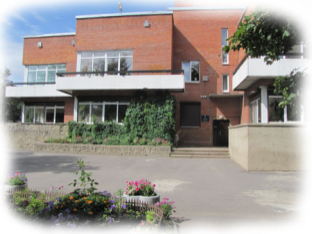 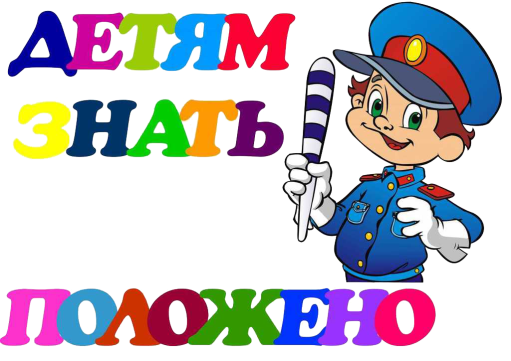 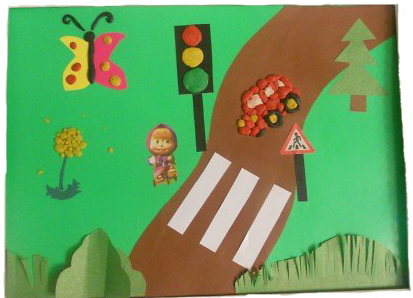 Чуть повыше, чем дорога, пешеходные пути,
Чтобы все по тротуару без забот могли идти.
Чтоб машины не въезжали,
Пешеходов не пугали!
Тротуар -  для пешеходов.
Здесь машинам нету хода!
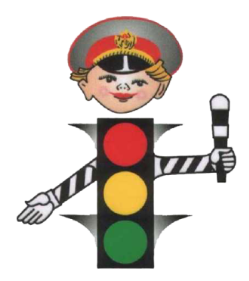 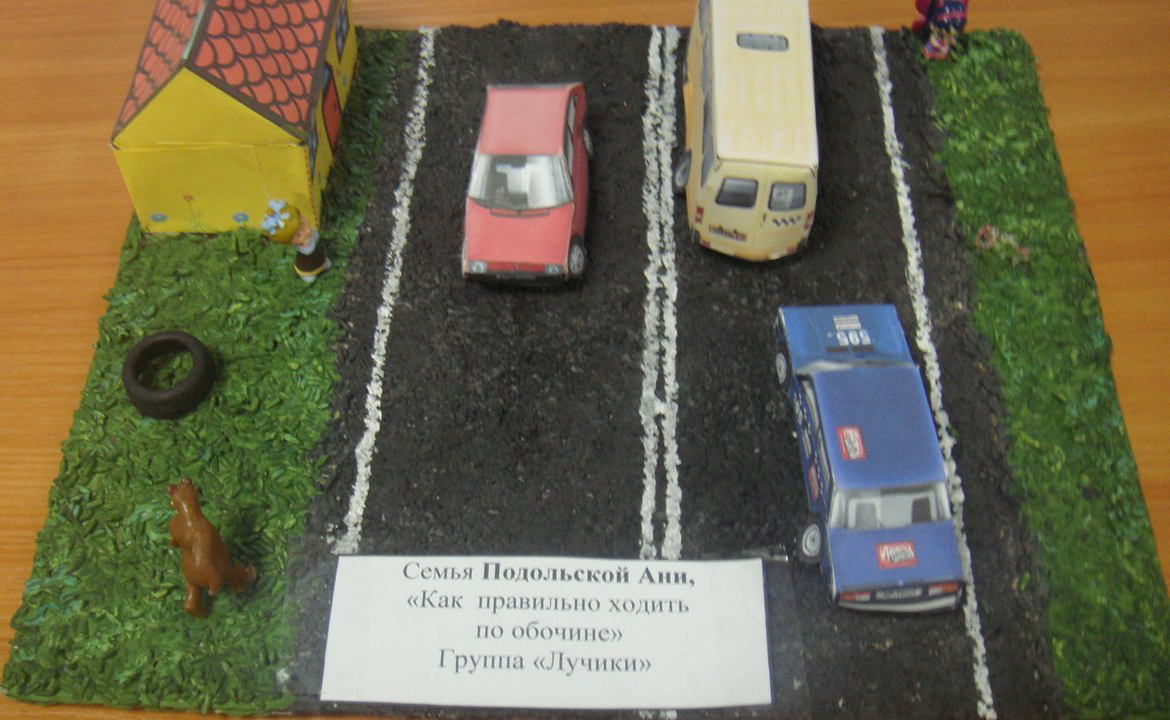 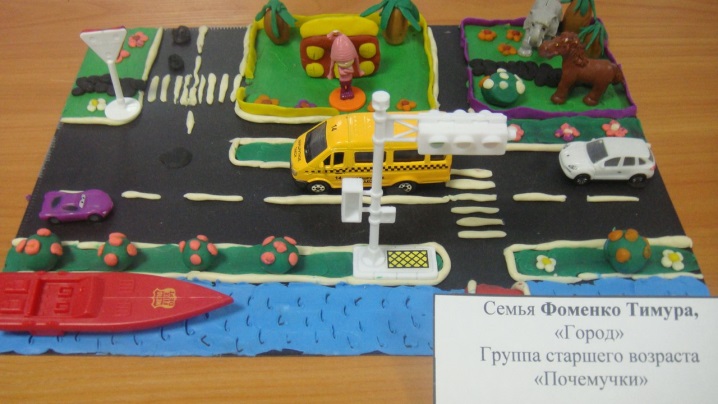 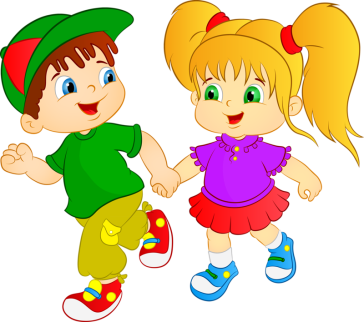 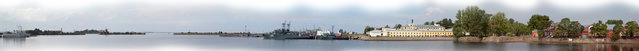 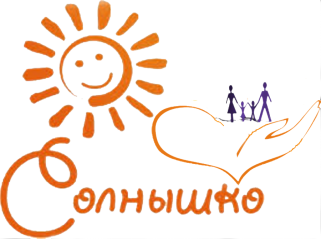 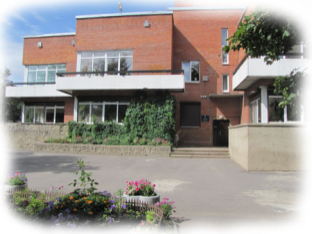 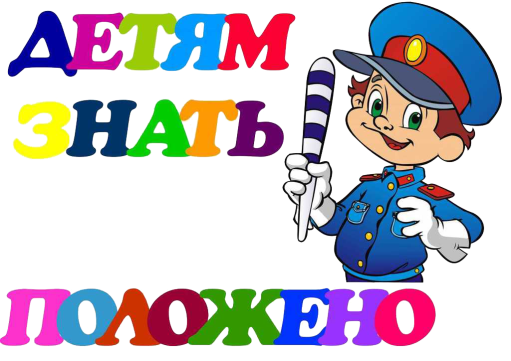 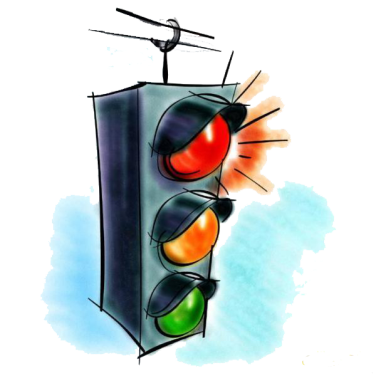 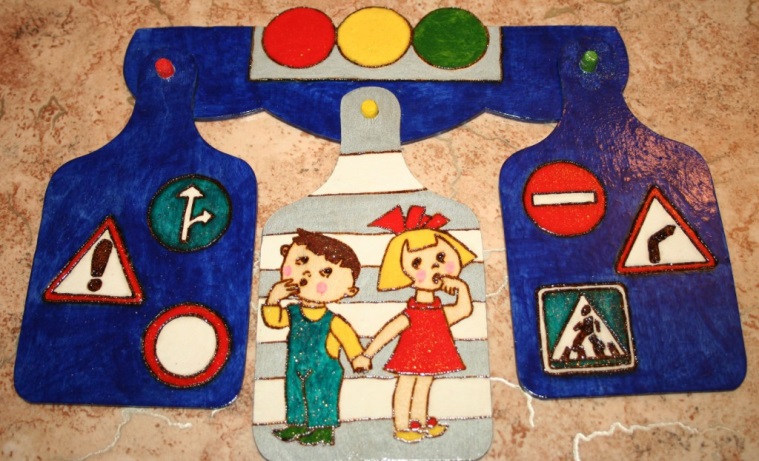 Там, где движутся машины,
Люди не должны ходить.
Потому что очень просто
Под машину угодить.
На улице такое место
Проезжей частью называется,
И по проезжей части людям
Ходить строжайше запрещается!
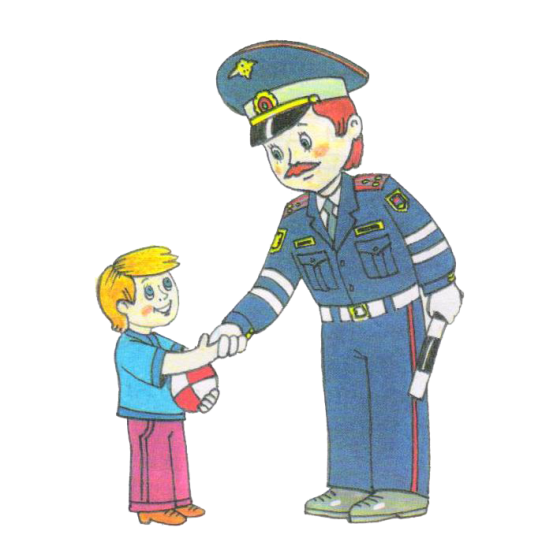 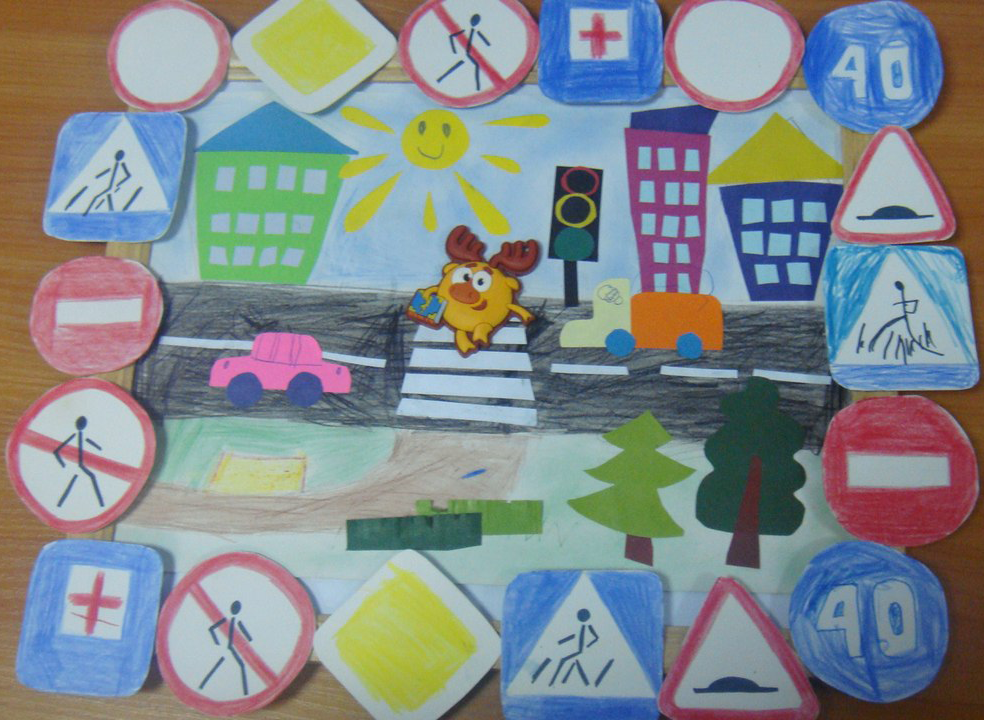 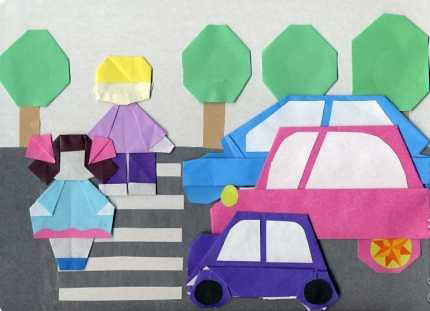 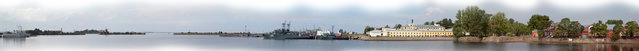 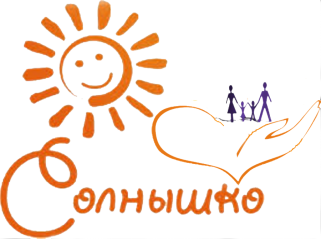 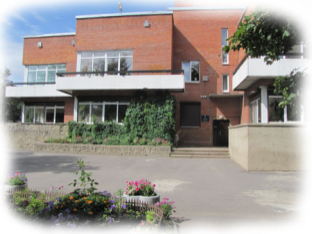 Мы о правилах движенья
Вам сегодня рассказали,
Чтобы правила движенья
 Все детишки знали,
Чтоб на улице они 
Все их выполняли.
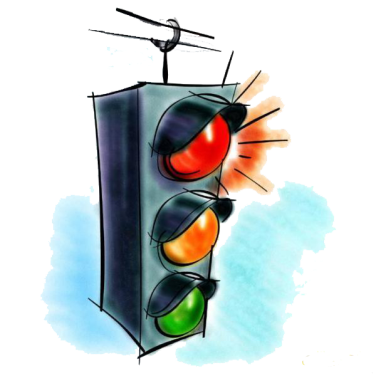 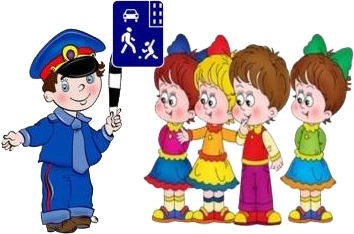 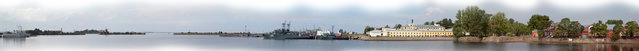